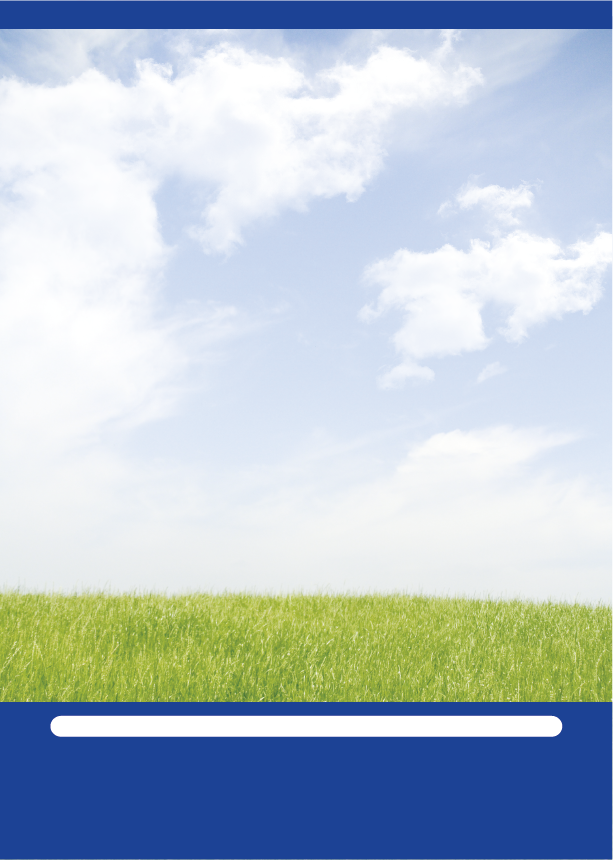 経営革新計画のご案内
和歌山県内の事業者の新商品開発や生産、新たな販売方法の導入など事業活動の支援を行います。
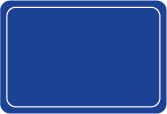 新しい商品を作りたい
新しいサービスを始めたい
新しいことにチャレンジしたい
経営革新を通じてカタチにしましょう
Ⅰ．主な支援内容
①保証・融資の優遇措置
　　→日本政策金融公庫の特別利率・・基準金利から▲０．６５％
②投資・補助金の支援措置
　　→ものづくり補助金申請時の点数加点、事業承継等補助金の活用
③販路開拓の支援措置　　　　　　　　　　　　　　　　　　　　　　　　　　　　
④海外展開に伴う資金調達の支援措置
Ⅱ．スケジュール
申請申込
申請締切（偶数月）
評価委員会
プレゼンテーション
審査結果通知
ものづくり補助金・
融資相談
県担当者訪問
事前相談
先着
約２週間
約１ヵ月
Ⅲ．募集について
申請は常時受付しております。
偶数月末に締切、奇数月に評価委員会（申請者のプレゼンテーション）を開催予定。
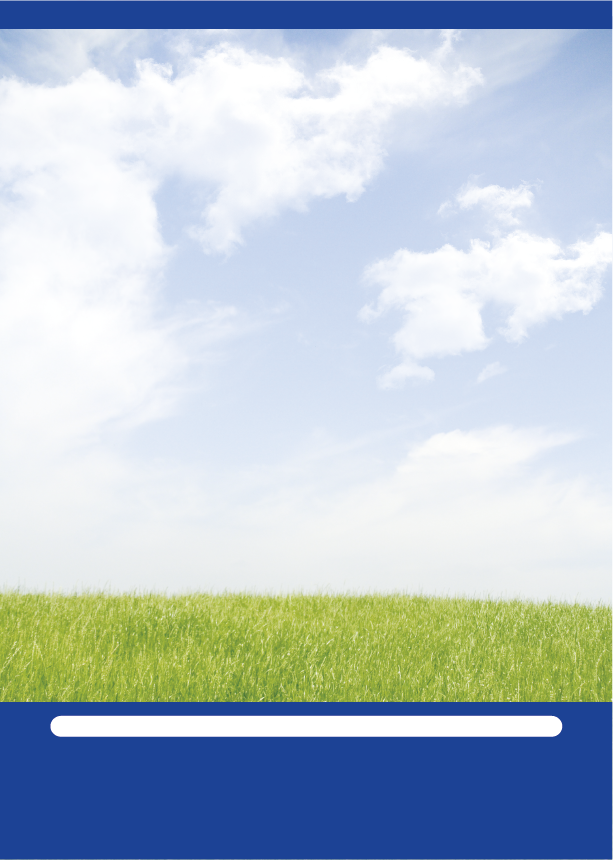 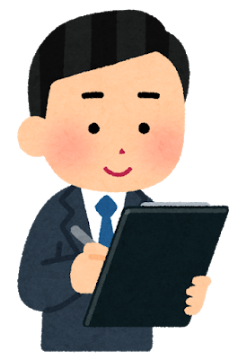 詳しい申請要件・申請書は県庁HPをご覧ください
和歌山県企業振興課経営支援班　　露久志　
　　　TEL：073-441-2760
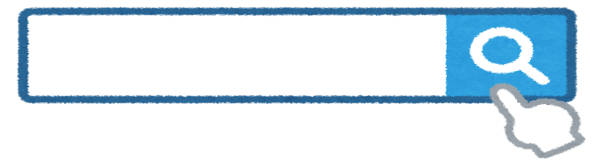 和歌山県経営革新